9 класс
АЛГЕБРА
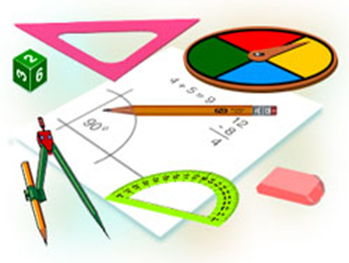 ТЕМА:
РЕШЕНИЕ ПРИМЕРОВ
ПРОВЕРКА САМОСТОЯТЕЛЬНОЙ РАБОТЫ
Ответ: Нет решений
ПРОВЕРКА САМОСТОЯТЕЛЬНОЙ РАБОТЫ
ПРОВЕРКА САМОСТОЯТЕЛЬНОЙ РАБОТЫ
178. Решите систему неравенств :
ОБЛАСТЬ ОПРЕДЕЛЕНИЯ ФУНКЦИИ
Найдите область определения функции:
ОБЛАСТЬ ОПРЕДЕЛЕНИЯ ФУНКЦИИ
Найдите область определения функции :
РЕШЕНИЕ ПРИМЕРОВ
179. Решите систему неравенств:
РЕШЕНИЕ ПРИМЕРОВ
180. Решите систему неравенств :
РЕШЕНИЕ ПРИМЕРОВ
181. Решите систему неравенств :
РЕШЕНИЕ ПРИМЕРОВ
182. Найдите область определения функции :
РЕШЕНИЕ ПРИМЕРОВ
Найдите область определения функции :
РЕШЕНИЕ ПРИМЕРОВ
Найдите область определения функции :
ЗАДАНИЕ ДЛЯ САМОСТОЯТЕЛЬНОГО РЕШЕНИЯ
Стр. 80 
№ 179, 180, 181, 182
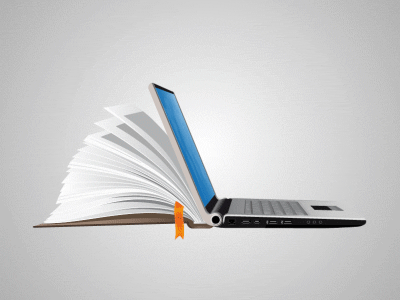